YTONG DIALOG 2017
Blok I: Úvod do problematiky

Ing. Július  SIČ
Technický poradca
V uzavretých miestnostiach trávi väčšina z nás  90% života.
[Speaker Notes: Rozhovor, video vložit přímo do prezentace

CZ - Ing. Vlastimil Kučera PhD., Centrum stavebního inženýrství, a.s.    (15 min)
(aktivní zájem, 2 témata, polovina července dořešení témat, osobní účast, důležitá synergie témat 1 a 3 bloku, VaVe zajistí schůzku pro IvHa, PeMa a PeSi.

Člověk denně spotřebuje 8 až 16 tisíc litrů vzduchu. Přepočítáme-li to na kilogramy, dospělý člověk přijme až 13,5 kg vnitřního vzduchu a 1,5 kg venkovního vzduchu. V porovnání s 3 kg tekutin a 1 kg pevné stravy je důležitost pokojového klimatu více než zřejmá.]
Zmeny, ktoré by nás mali zmeniť....
Legislatívny vývoj noriem (v  EU  postoj daných zemí…)1) Tepelno technická norma2) Akustická norma3) Vetranie
1. Tepelná technika v SK
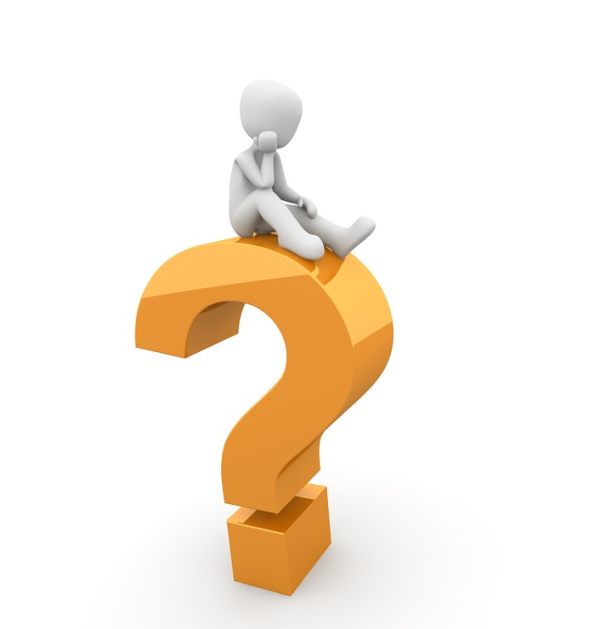 Ako sme na tom?

všeobecné povedomie o teptech
hotový projekt  + „kurenár“  =  A1?
integrované navrhovanie 
dodatočné riešenie teptech = mechanické napĺňanie normových požiadaviek
vytráca sa kvalita, zmysel, racio...
návrat ku kvalitnej architektúre
1. Tepelná technika v SK
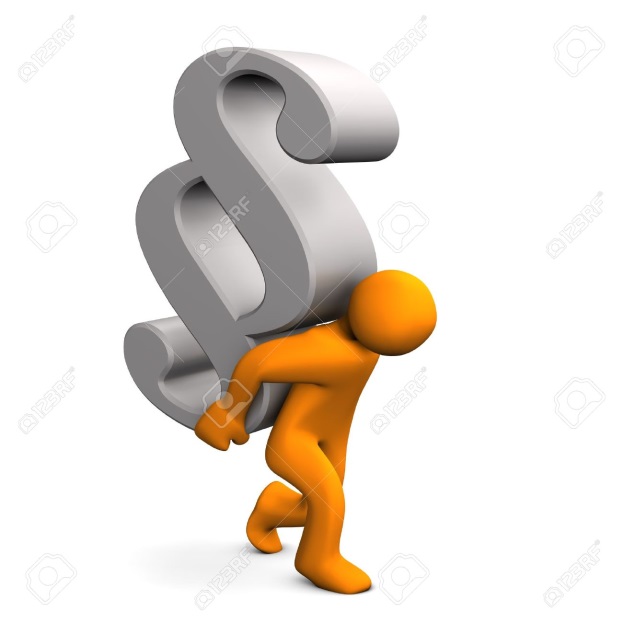 Aktuálne legislatívne prostredie:

Od 1. 1. 2016 musia všetky novostavby spĺňať 
     štandard ultranízkoenergetických budov
To znamená  2x  vyššiu energetickú hospodárnosť, než bola vyžadovaná v rokoch  2013 až 2015
       ½   v porovnaní s tým, čo nás čaká po roku 2020
1. Tepelná technika v SK
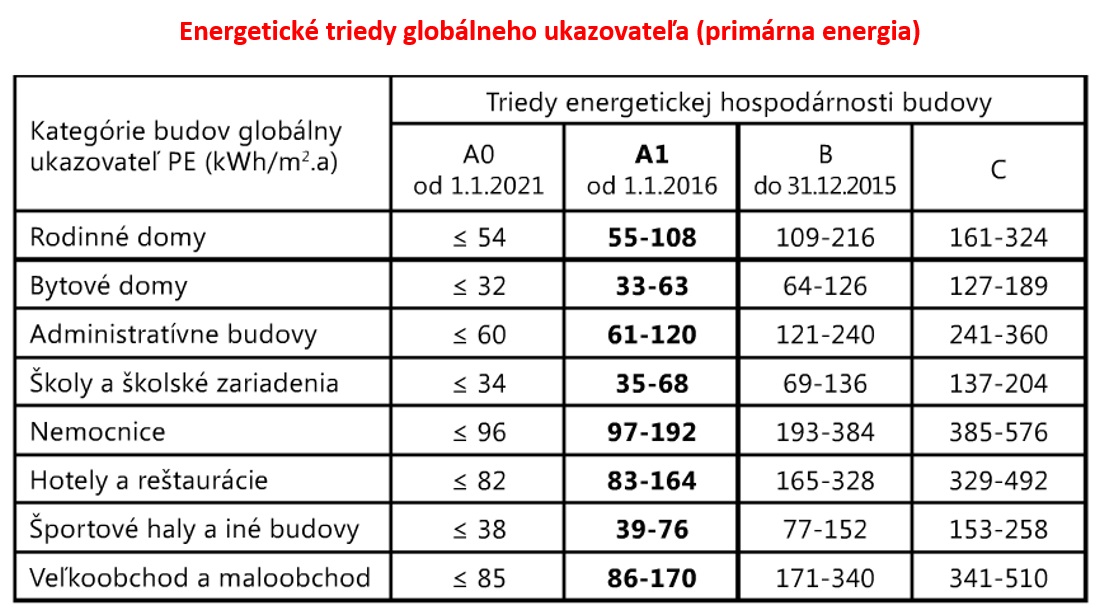 Legislatívne požiadavky:
1. Tepelná technika v SK
Legislatívne požiadavky:
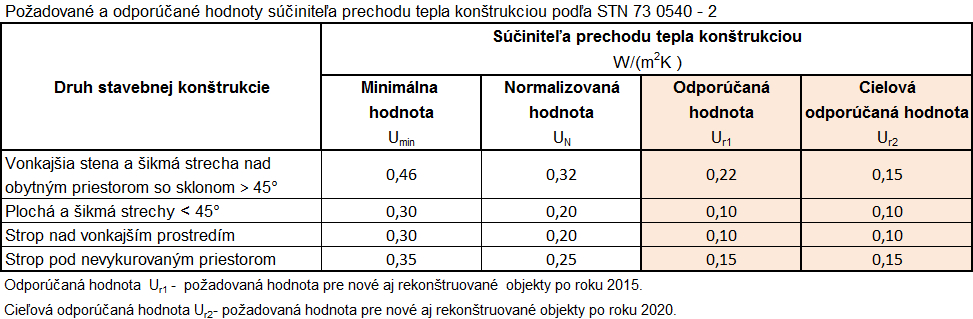 Hodnoty U v okolitých štátoch
[Speaker Notes: Zvětšit tabulku, vymazat poznámky, doplnit česko, prověřit hodnoty v tabulce, sjednotit do jedné tab,]
Aké riešenie máme my?
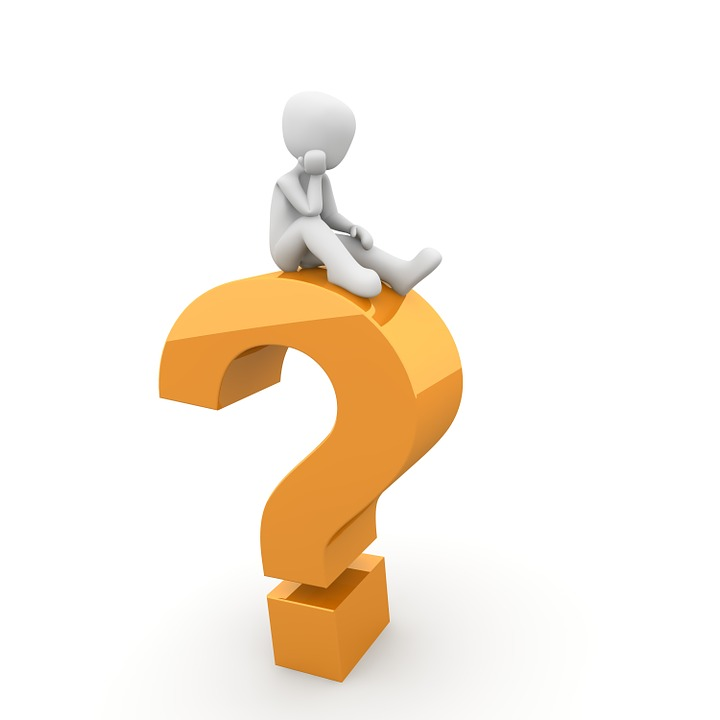 Uvidíte v bloku II
YTONG RIEŠENIE PRE STENY A  STRECHY
2) Akustika - obvodový plášťSTN 73 0532 – Požiadavky na zvukovú izoláciu obvodových plášťov a ich častí
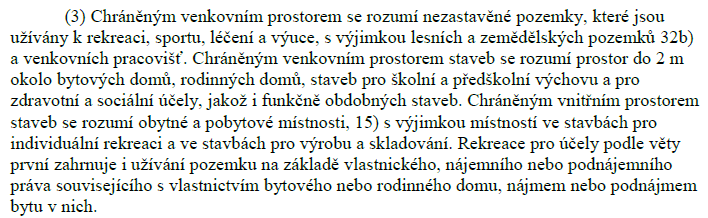 [Speaker Notes: Požadavek akustických studií pro RD, může vyžadovat stavební úřad]
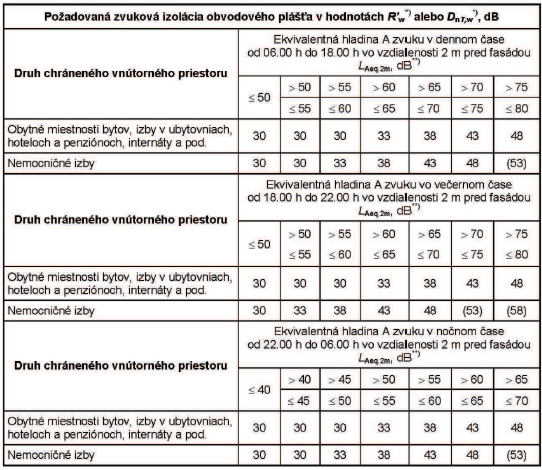 [Speaker Notes: Hodnoty v normě]
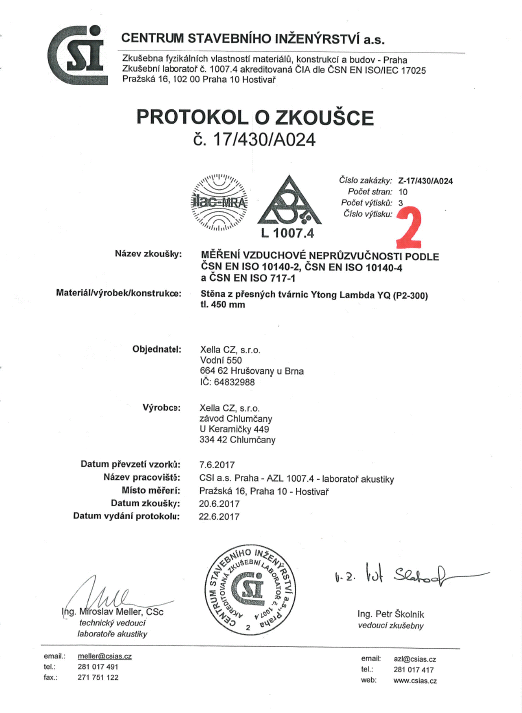 Rw = 50dB
Ytong LAMBDA YQ 450
[Speaker Notes: Hodnoty v normě]
Akustika vnútorný priestor
Rw  vs  R´w (niekedy rozdiel až 10 dB)
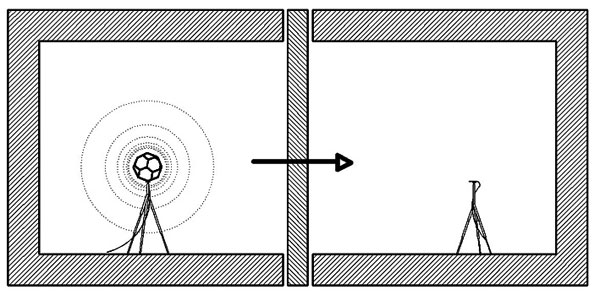 Laboratórium
Budova
[Speaker Notes: Vysvětlení stavební neprůzvučnosti a laboratorní, důležité jsou detaily napojení stěn, stropu, …]
Akustika v EU
[Speaker Notes: Porovnání hodnost s okolními státy]
Kde nájdeme podklady YTONG?
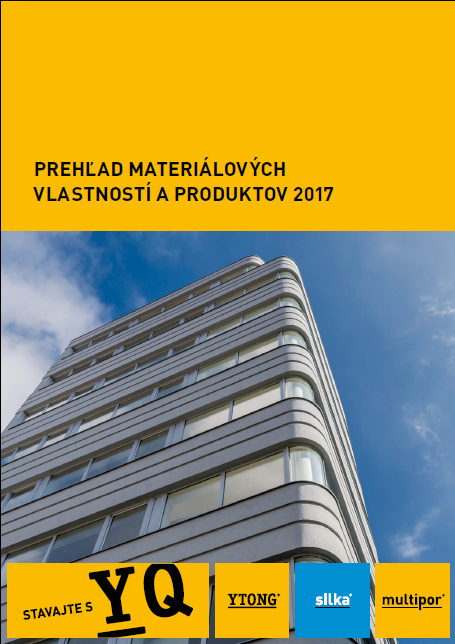 [Speaker Notes: Kde najdete podklady pro projektování?]
V uzavretých miestnostiach trávi väčšina z nás  90% života.
[Speaker Notes: Rozhovor, video vložit přímo do prezentace

CZ - Ing. Vlastimil Kučera PhD., Centrum stavebního inženýrství, a.s.    (15 min)
(aktivní zájem, 2 témata, polovina července dořešení témat, osobní účast, důležitá synergie témat 1 a 3 bloku, VaVe zajistí schůzku pro IvHa, PeMa a PeSi.

Člověk denně spotřebuje 8 až 16 tisíc litrů vzduchu. Přepočítáme-li to na kilogramy, dospělý člověk přijme až 13,5 kg vnitřního vzduchu a 1,5 kg venkovního vzduchu. V porovnání s 3 kg tekutin a 1 kg pevné stravy je důležitost pokojového klimatu více než zřejmá.]
3) Vetranie
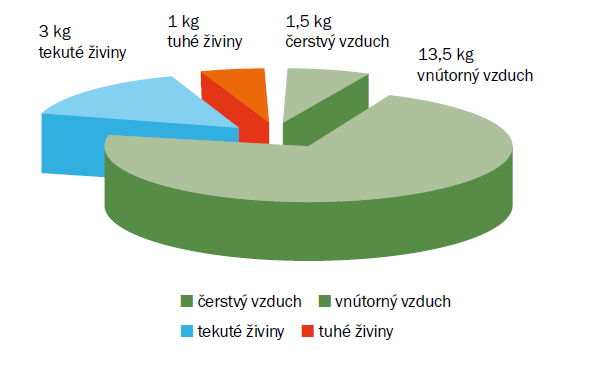 [Speaker Notes: Rozhovor, video vložit přímo do prezentace

CZ - Ing. Vlastimil Kučera PhD., Centrum stavebního inženýrství, a.s.    (15 min)
(aktivní zájem, 2 témata, polovina července dořešení témat, osobní účast, důležitá synergie témat 1 a 3 bloku, VaVe zajistí schůzku pro IvHa, PeMa a PeSi.

Člověk denně spotřebuje 8 až 16 tisíc litrů vzduchu. Přepočítáme-li to na kilogramy, dospělý člověk přijme až 13,5 kg vnitřního vzduchu a 1,5 kg venkovního vzduchu. V porovnání s 3 kg tekutin a 1 kg pevné stravy je důležitost pokojového klimatu více než zřejmá.]
3) Vetranie
Obytné miestnosti
Musia mať zaistené dostatočné vetranie vonkajším vzduchom a vykurovanie v súlade s normovými hodnotami. Podrobné požiadavky na vetranie bytov a bytových domov vrátane  doporučených systémov vetrania, celé koncepcie vetrania bytov a vzorových výpočtov uvádza STN EN 15665
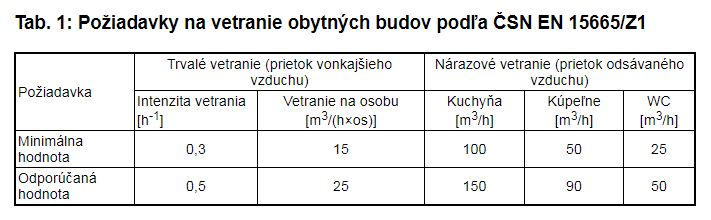 [Speaker Notes: Rekuperace, blowerdoor testy,]
Meranie koncentrácie CO2
Udávanie koncentrácie CO2 vo vzduchu
Koncentrácia oxidu uhličitého je udávaná v ppm (parts per milion) alebo v %. Jednotkou ppm sa rozumie jedna čiastočka danej substancie pre 999 999 dalších častíc, teda jeden diel z milióna.
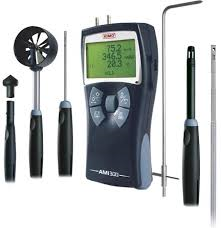 [Speaker Notes: Oficiální zahájení ppm + doplnění slidu co je to ppm + účinek na zdraví
Odvolávka na III.blok - Energetické a ekonomické porovnání rodinného domu]
Doporučené hodnoty CO2
Doporučené hodnoty CO2
Takzvané Pettenkoferovo kritérium (Pettenkofer 1858), ktoré stanovuje maximálnu hodnotu koncentrácie CO2 vo vnútorných priestoroch a pobytových miestnostiach, v ktorých sa ešte človek cíti komfortne, 



je 1 500 ppm (0,15 %). 




Túto hodnotu prevzala aj medzinárodná spoločnosť  ASHRAE (Profesionálna spoločnosť s viac než 50 tisíc členmi zaoberajúcimi sa odbormi stavebnej  technológie a stavebnými systémami so zameraním na vykurovanie, klimatizáciu a chladiarenstvo.
[Speaker Notes: Hodnota 1 000 ppm oxidu uhličitého v interiéru je tedy horní hranicí pro kvalitní vnitřní vzduch. Při zvýšené koncentraci oxidu uhličitého v interiéru nad 1 000 ppm dochází obvykle k únavě, nesoustředěnosti a ospalosti osob, které se zde zdržují. Vzduch s koncentrací oxidu uhličitého nad 1 500 ppm v interiéru je považován za již vydýchaný a tedy znehodnocený vzduch. I když bezpečná hranice koncentrace oxidu uhličitého, která nezpůsobuje člověku vážná zdravotní rizika je 5 000 ppm, je důležité udržovat koncentraci CO2 pod jedním tisícem ppm.]
Doporučené hodnoty CO2
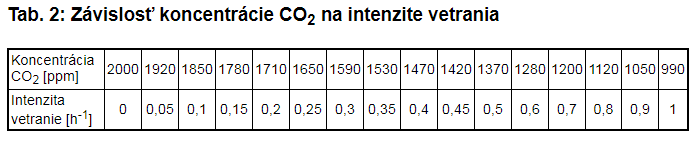 [Speaker Notes: Hodnota 1 000 ppm oxidu uhličitého v interiéru je tedy horní hranicí pro kvalitní vnitřní vzduch. Při zvýšené koncentraci oxidu uhličitého v interiéru nad 1 000 ppm dochází obvykle k únavě, nesoustředěnosti a ospalosti osob, které se zde zdržují. Vzduch s koncentrací oxidu uhličitého nad 1 500 ppm v interiéru je považován za již vydýchaný a tedy znehodnocený vzduch. I když bezpečná hranice koncentrace oxidu uhličitého, která nezpůsobuje člověku vážná zdravotní rizika je 5 000 ppm, je důležité udržovat koncentraci CO2 pod jedním tisícem ppm.]
Konkrétne  hodnoty  merania
Základná  škola
Meranie na základnej škole prebiehalo v 1. triede (tzn. deti 6-7 rokov) v triede veľkosti 8,5 x 9 m). Trieda teda bola väčšia ako v materskej škole, detí tam bolo cca 26 a to len s malými prestávkami, kedy sa táto trieda nestihla vyvetrať na únosnú koncentráciu CO2. Hodnoty cez deň teda bežne prekračovali hodnotu  2 000 ppm a niekoľkokrát dosiahli nad hodnotu 3 000 ppm. Táto skutočnosť môže vysvetliť i častú únavu a nepozornosť detí pri vyučovaní.
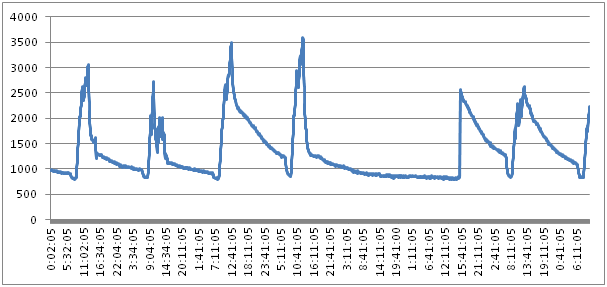 [Speaker Notes: Tipovačka, kolik je nyní ppm a kolik bude na konci konference u větrání]
ĎAKUJEM ZA POZORNOSŤ.